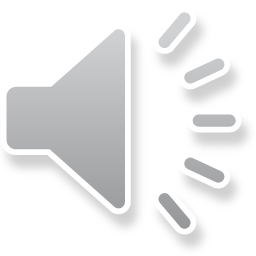 St Valentines Day
You know, the day is most closely associated with the mutual exchange of love notes in the form of "valentines." Valentine symbols include the heart-shaped outline, doves, and the figure of the winged Cupid. Since the 19th century, handwritten notes have largely given way to mass-produced greeting cards.
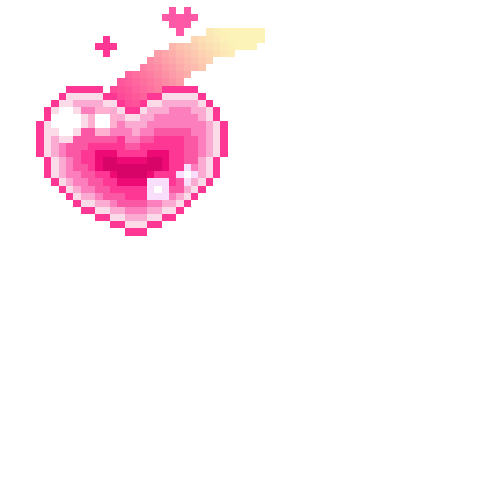 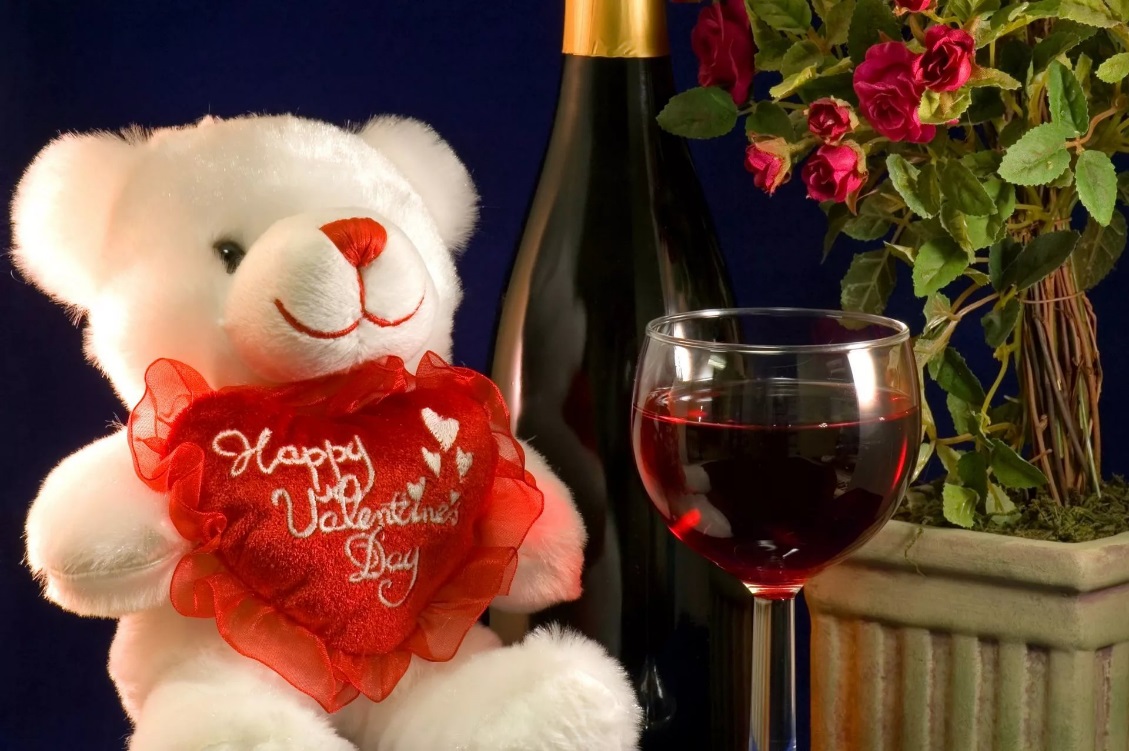 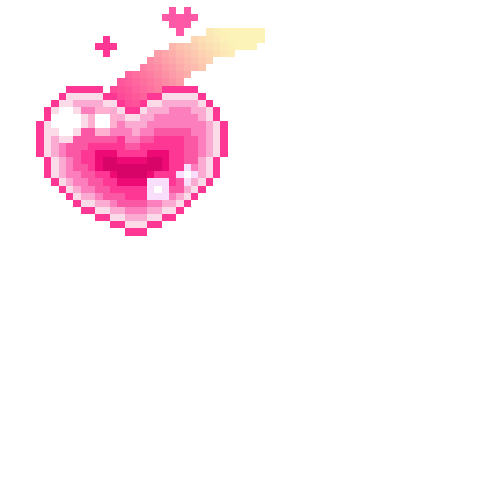 The sending of Valentines was a fashion in the nineteenth century in Great Britain. They were the same as you can see here.
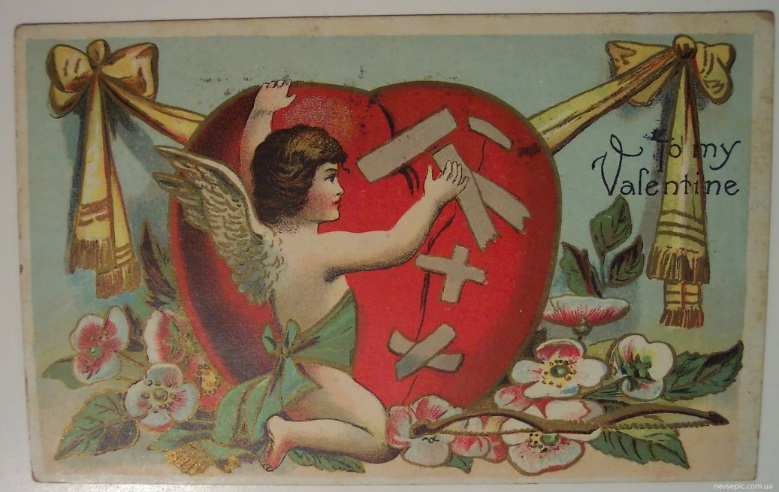 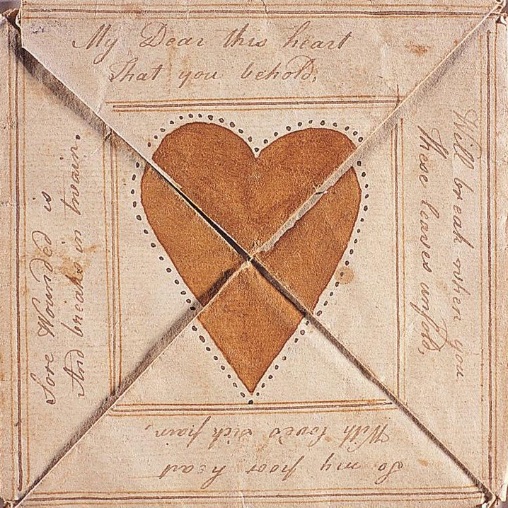 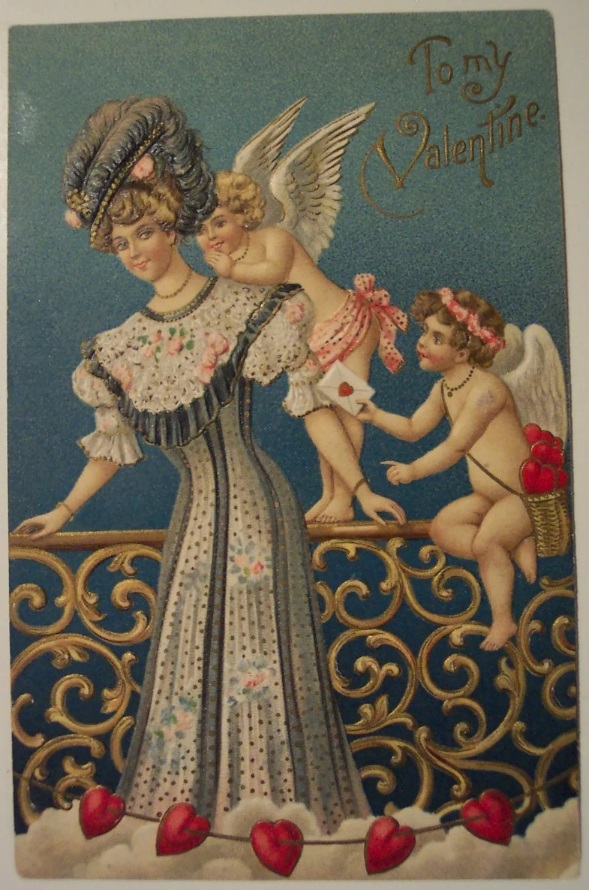 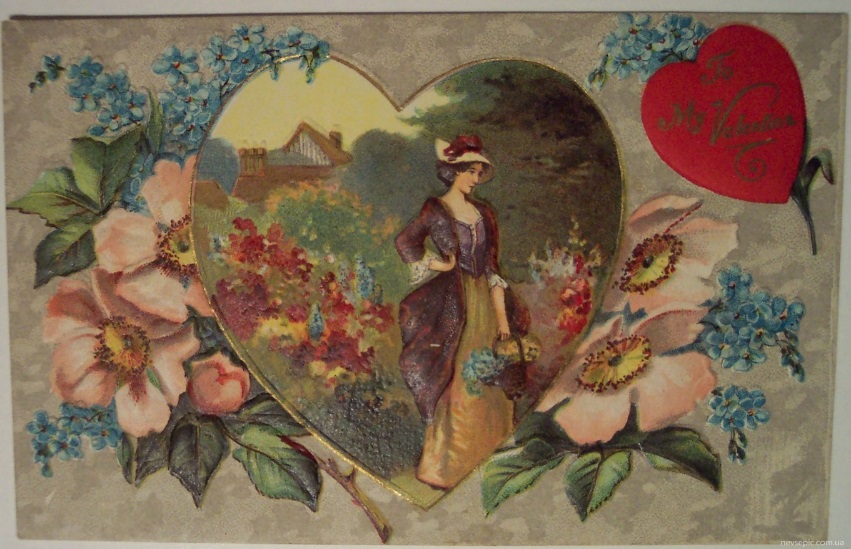 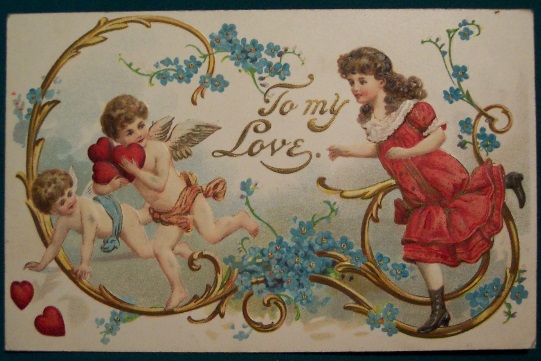 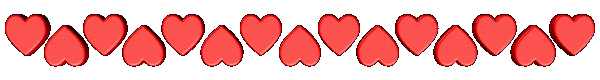 Also there аre children’s and black American Valentines.
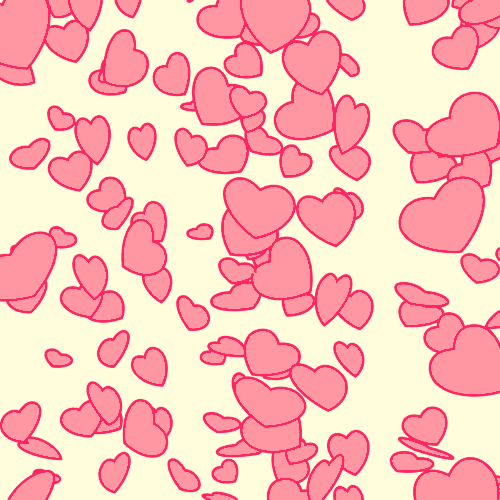 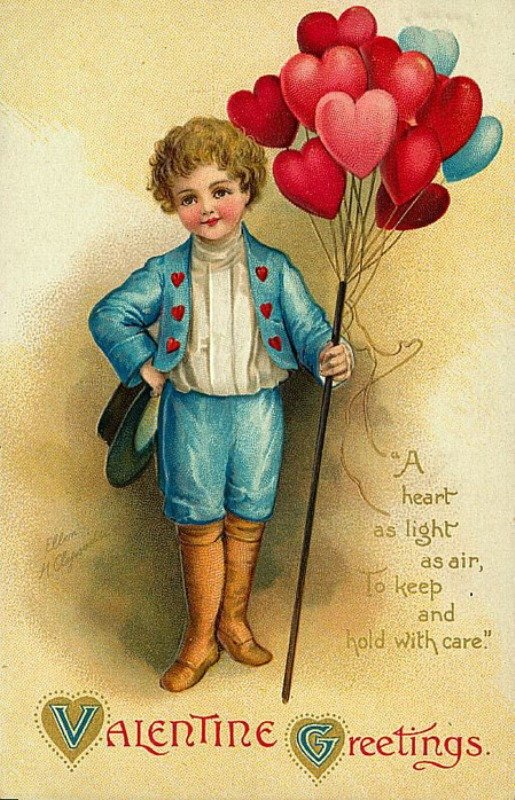 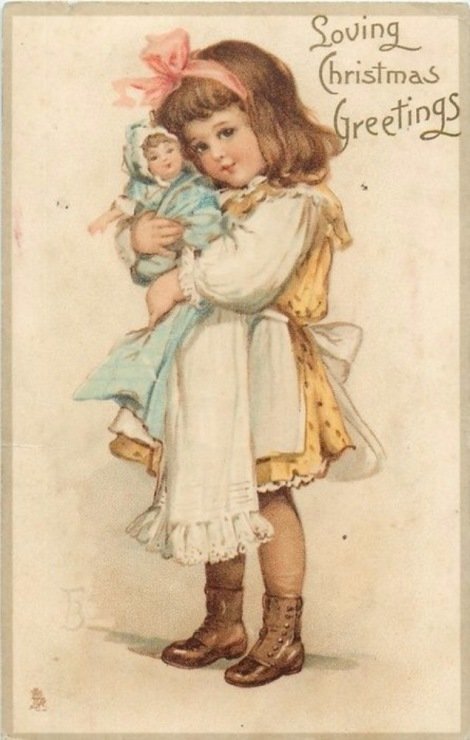 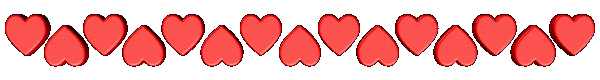 And here there are well-known modern valentines.
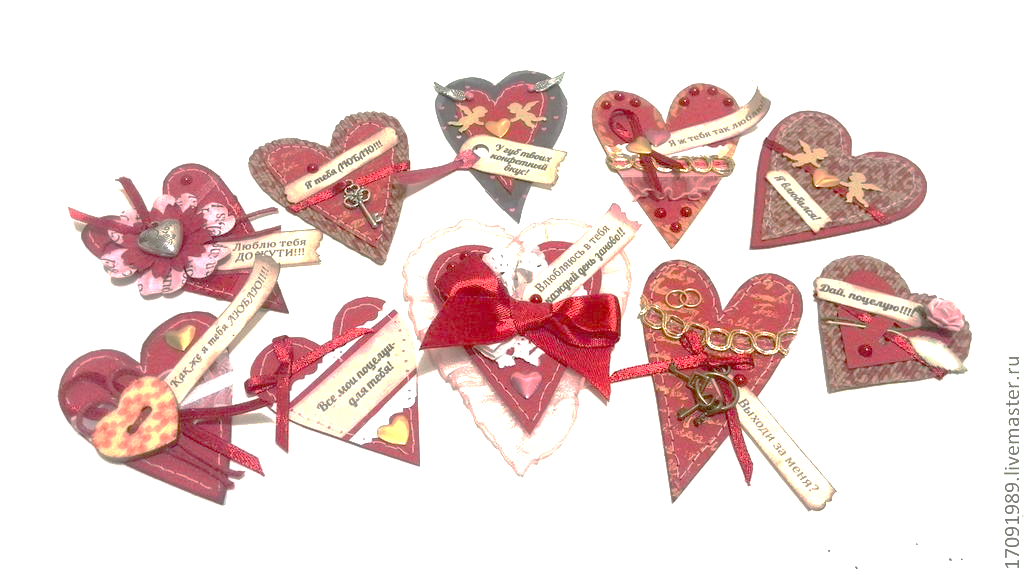 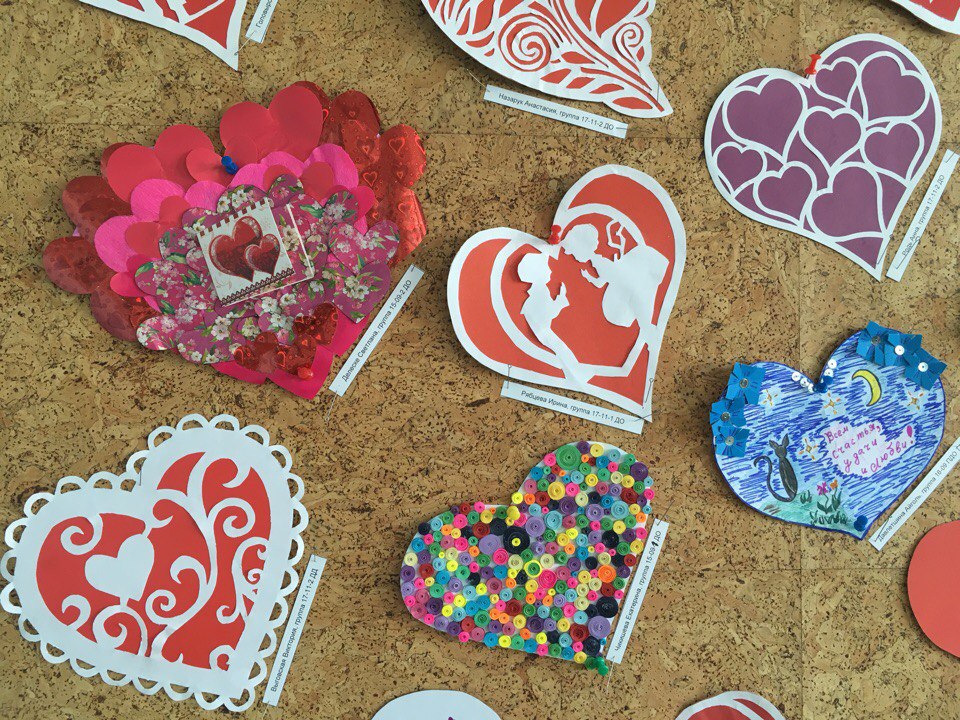 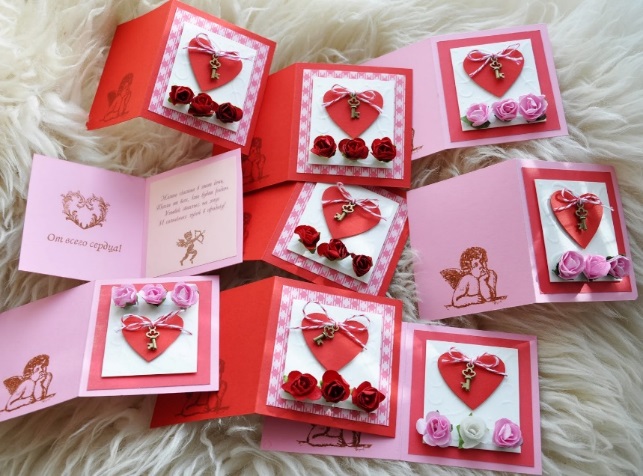 Valentine quiz
1. Valentine fell in love with the…
|Nurse
Prisoner’s daughter
Queen
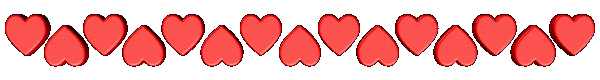 2. According to a popular belief, why was St. Valentine beheaded?
He secretly married young couples
He ran away with Emperor Claudius’s daughter
Because he was always in love with someone
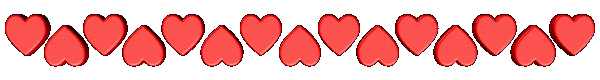 3. According to English tradition – what happens to the 1st man, that a woman sees on St. Valentine’s day?
He’ll die
She’ll kiss him
She/ll marry him
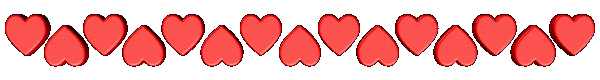 4.Where did St Valentine live?
in Rome
in Great Britain
in Greece
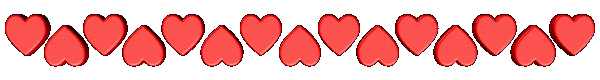 5. Which Roman God is the symbol of St Valentine’s Day?
Apollo
Cupid
Eros
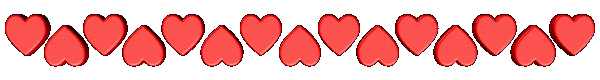 6. When did valentine’s cards become popular in the UK?
19th century
15th century
16th century
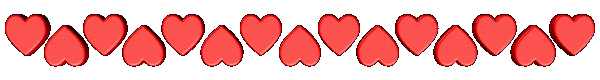 7. The girl St Valentine fell in love with was
Blind
Deaf and blind
Deaf
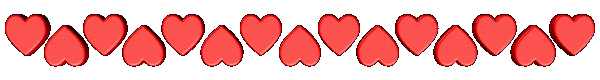 Couples
You are here to match the famous couples
CARMEN
ADAM
CARMEN
NAPOLEON
EVE
EVE
JOSEPHINE
KEN
JOSEPHINE
CLEOPATRA
DON JOSE
CLEOPATRA
JULIET
JULIET
RHETT BUTLER
BEAUTY
BEAUTY
MICKEY
YOKO
YOKO
ROMEO
SCARLETT O’HARA
SCARLETT O’HARA
THE BEAST
MINNEY MOUSE
MINNEY MOUSE
MARK ANTHONY
BARBIE
BARBIE
JOHN LENNON